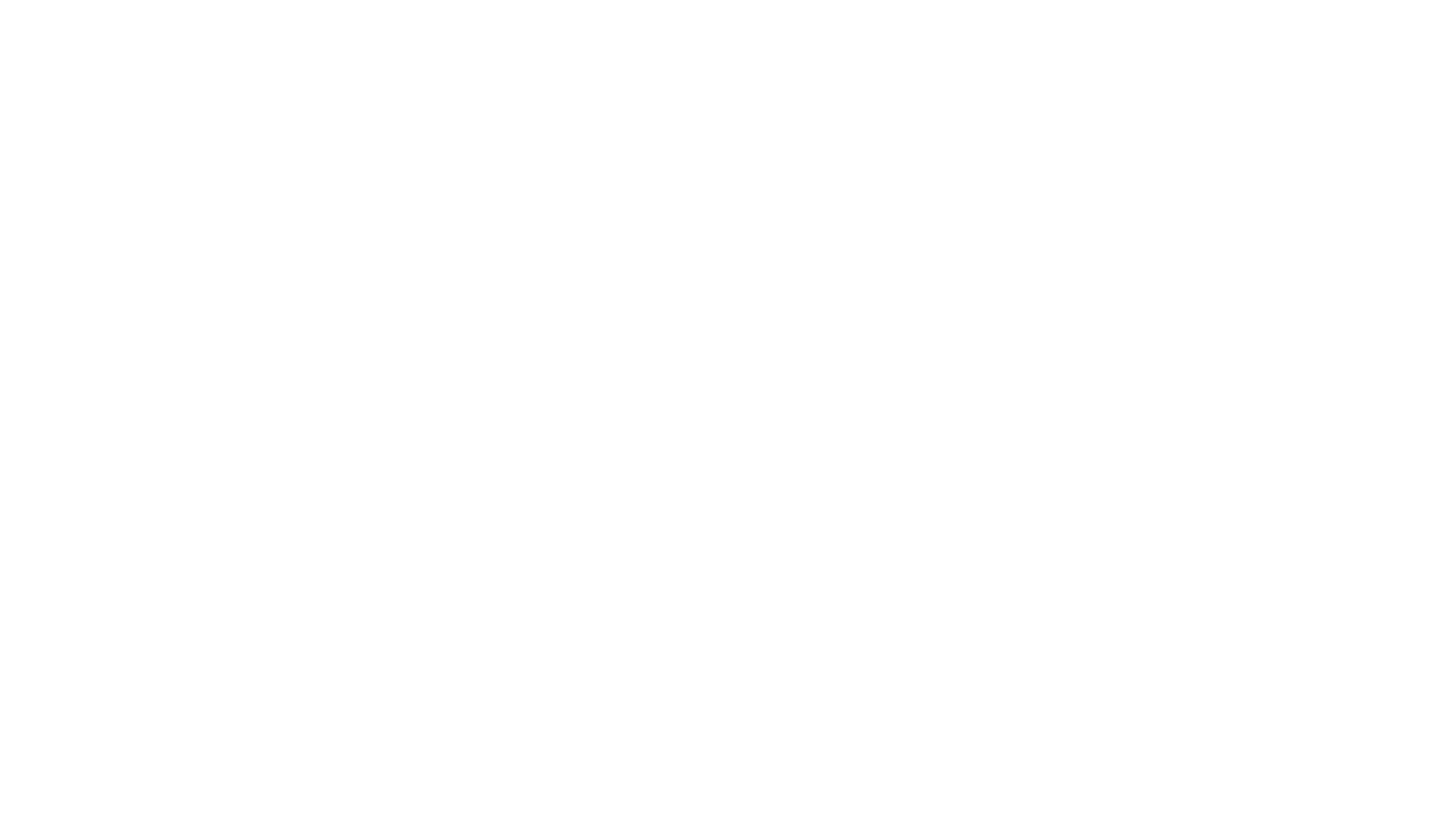 Set 2 Sounds
oy
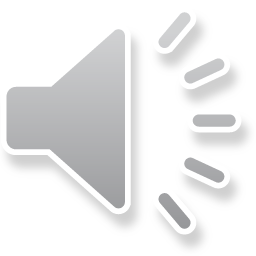 [Speaker Notes: Lets practise our set 2 sounds, today;’s sound is oy]
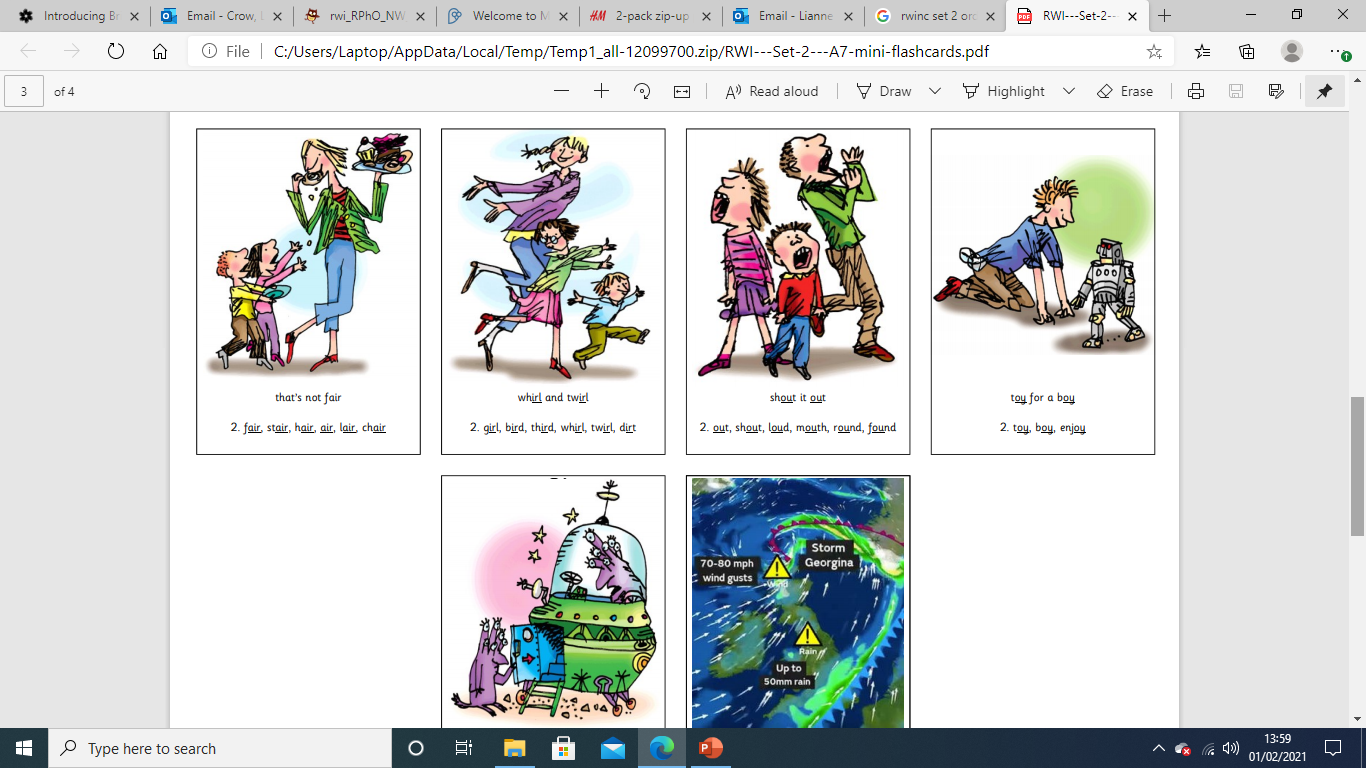 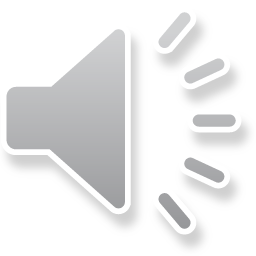 [Speaker Notes: Ooh what is this? That’s right, a toy for a boy]
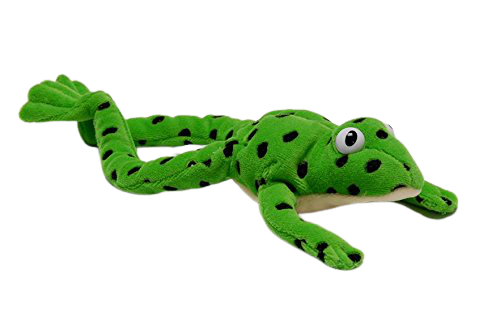 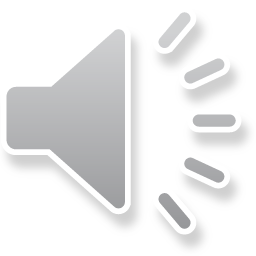 [Speaker Notes: Lets fred talk! T-oy, toy, b-oy, boy, e-n-j-oy, enjoy]
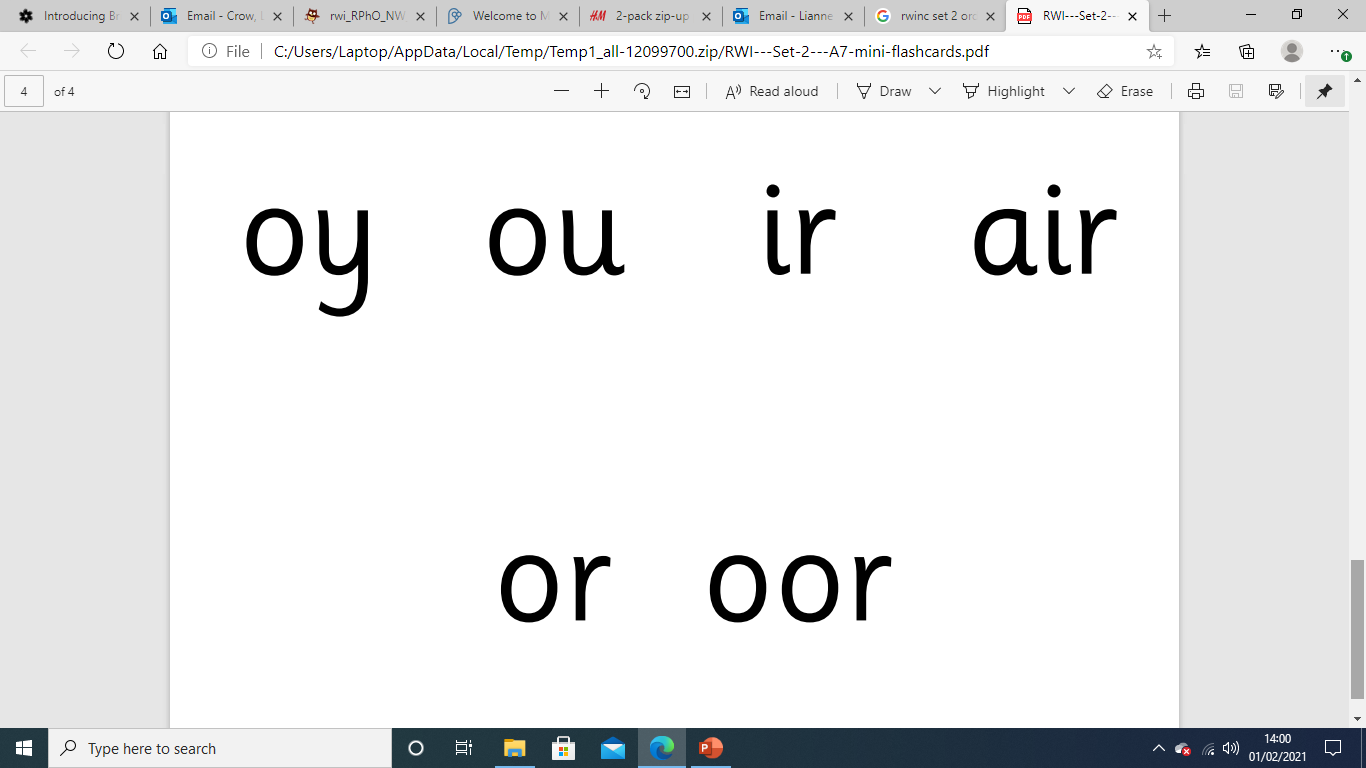 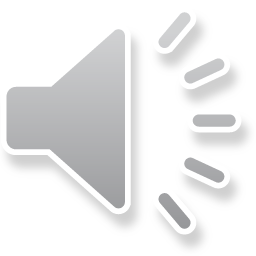 [Speaker Notes: This is our new sound oy. It has 2 letters but 1 sound, it’s a special friend]
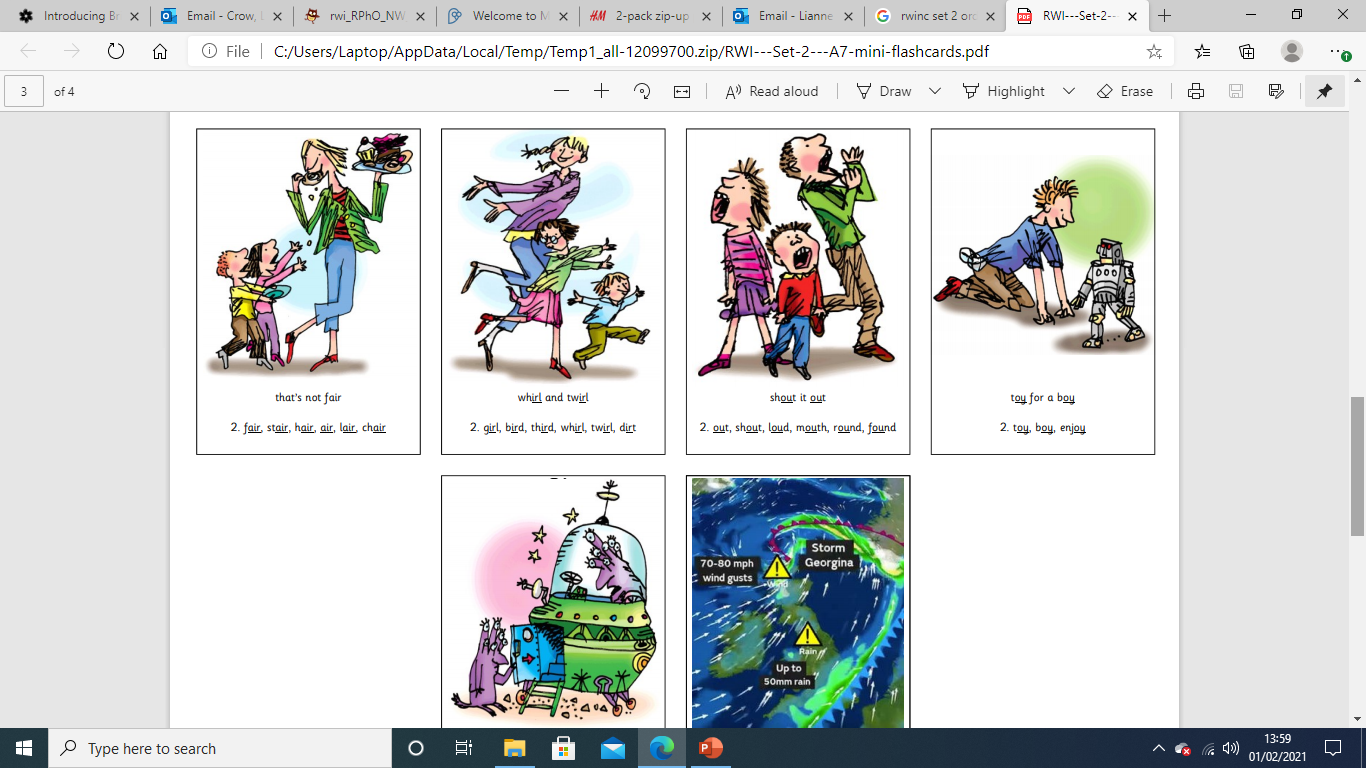 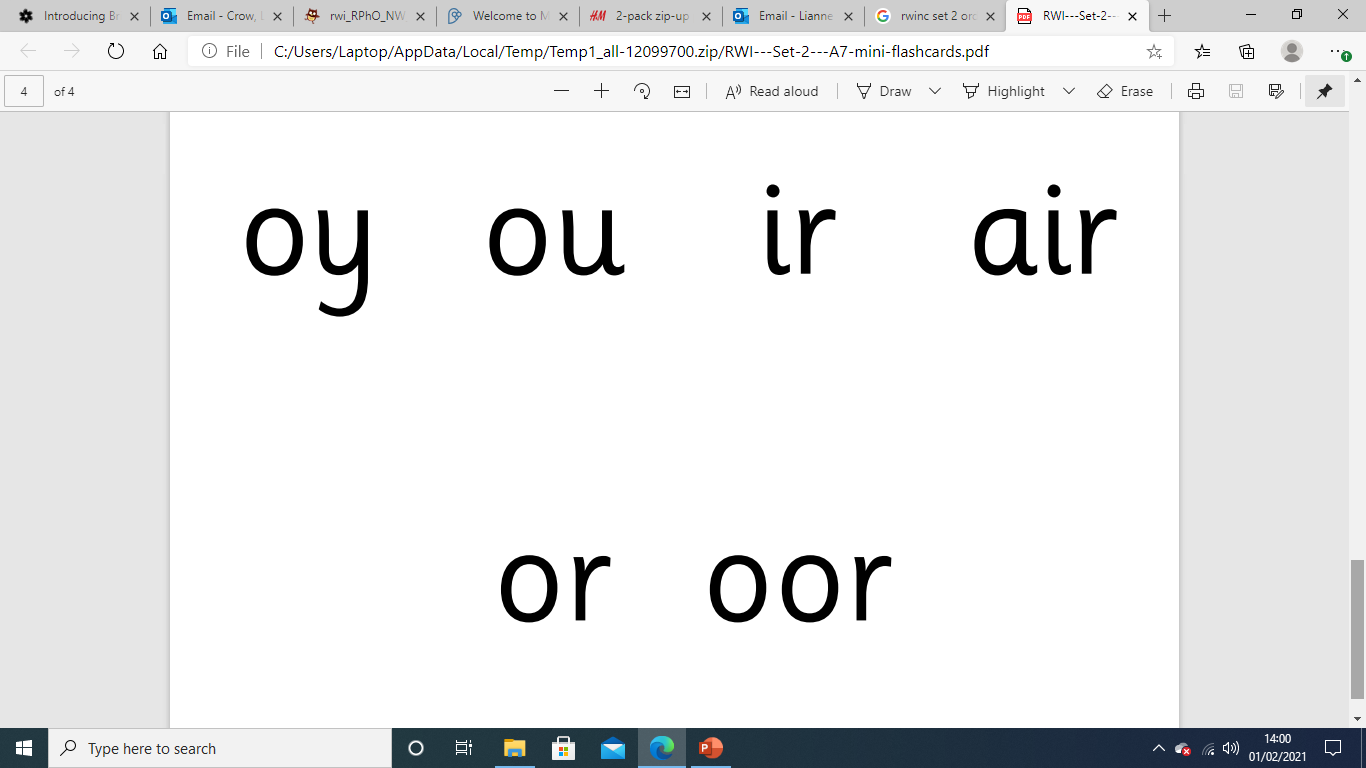 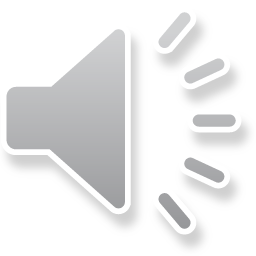 [Speaker Notes: Lets practice oy. My turn first…..]
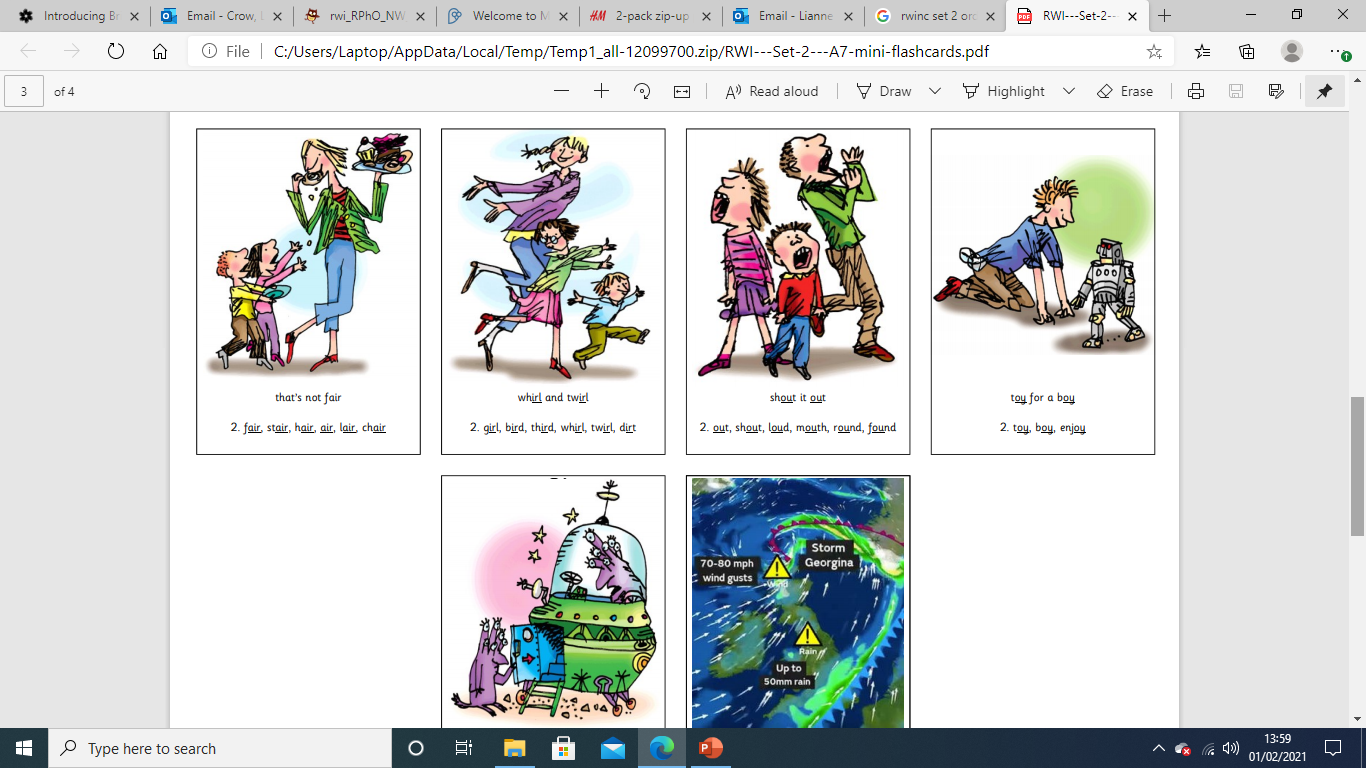 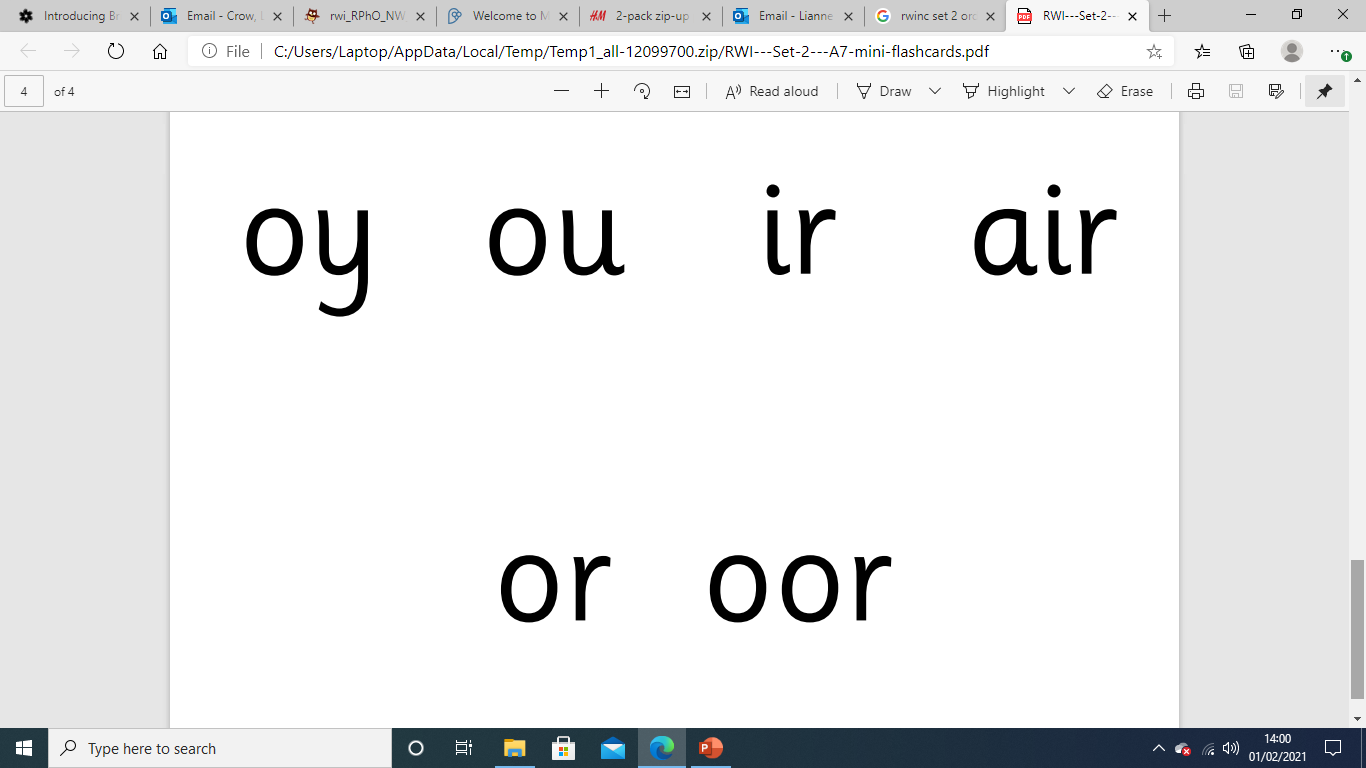 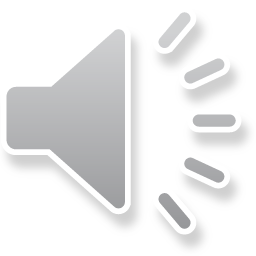 [Speaker Notes: Now its your turn! Lets go]
toy
.
_
boy
.
_
enjoy
.
.
_
.
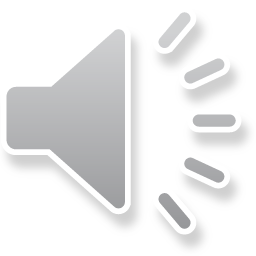 [Speaker Notes: Lets read some green words! First lets use fred talk then read the word]
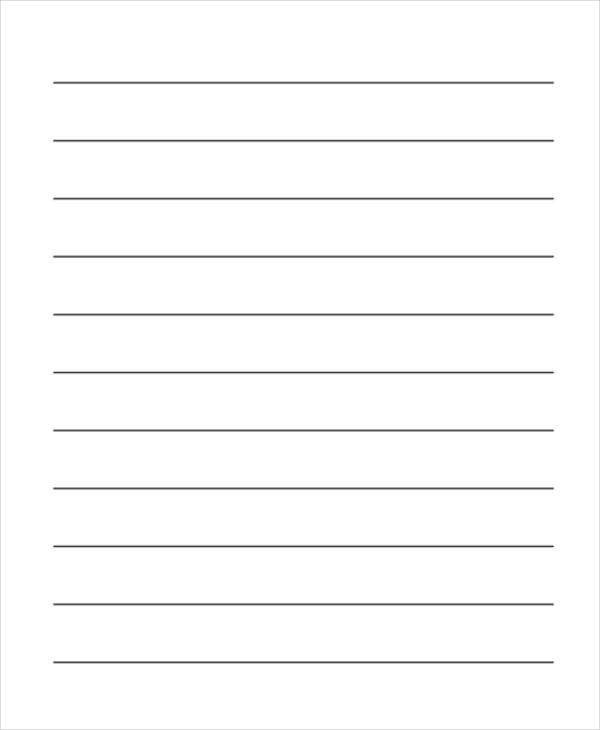 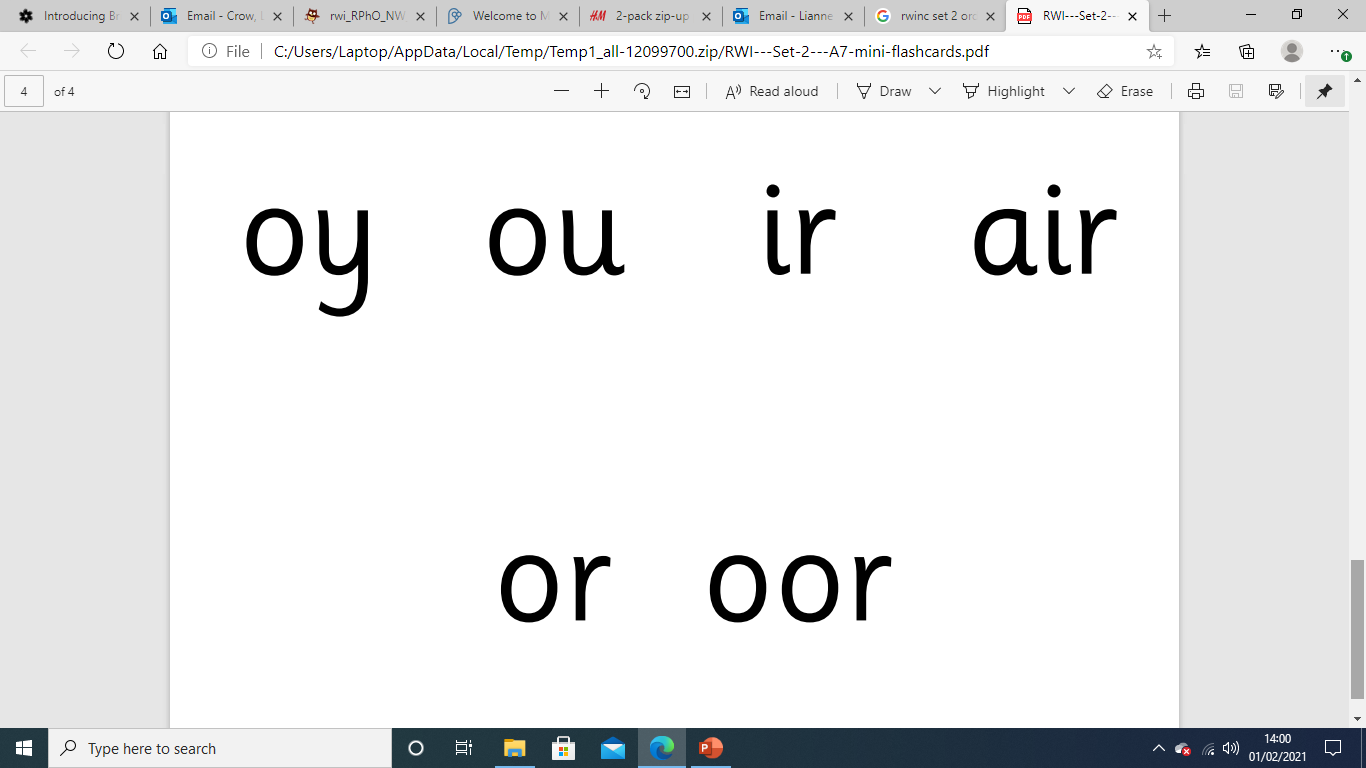 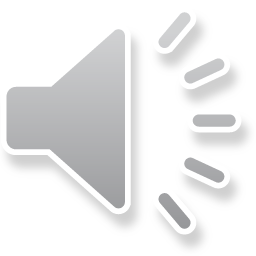 [Speaker Notes: Let’s practice writing our sound - oy]
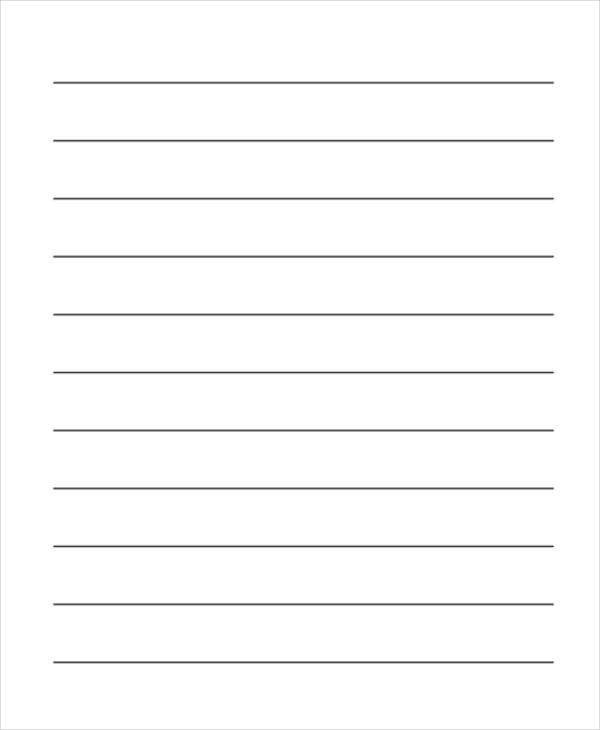 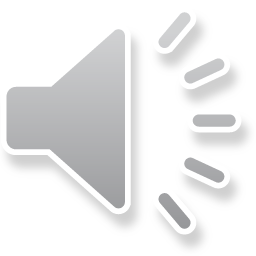 [Speaker Notes: Let’s practice writing words with the oy sound in them boy, enjoy, toy]